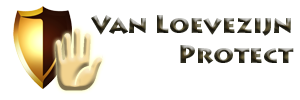 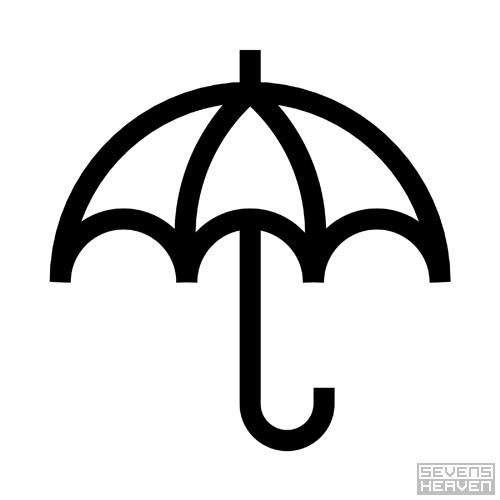 Integraal aanpak van agressie
Agressie 
trainingen
Opvang 
en 
nazorg
Protocol 
agressie
Coaching 
& 
Opvang
Cultuur
verandering